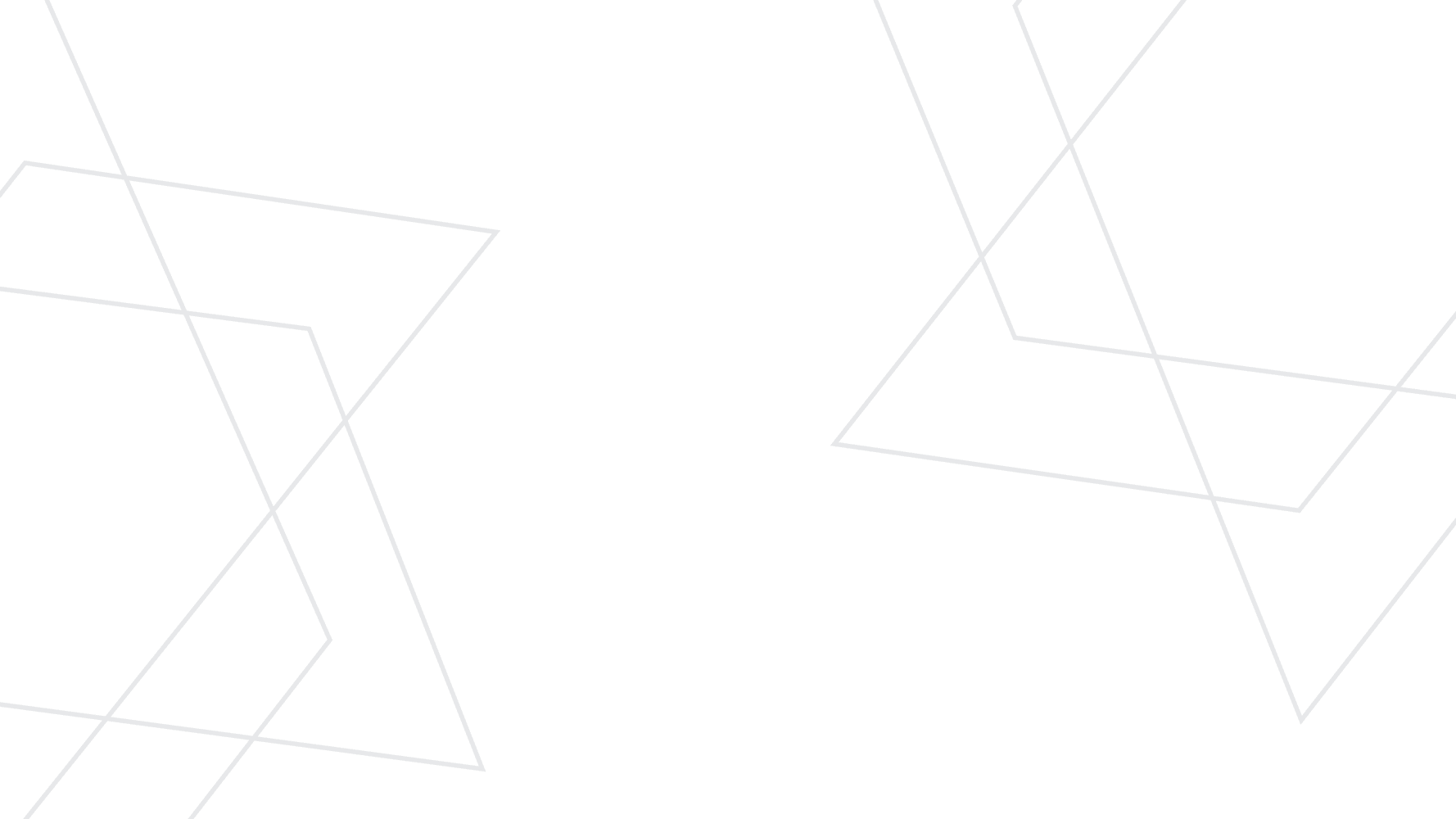 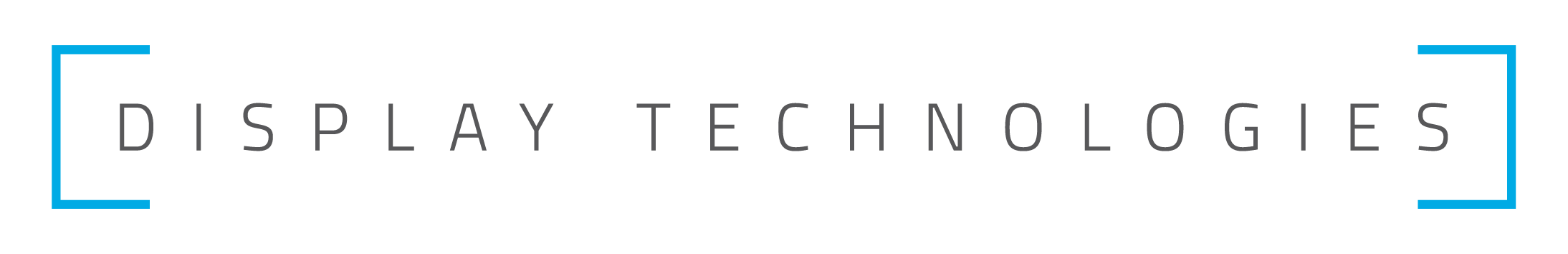 PARTNER TRAINING
Presented by Neil Davidson
INTRODUCTIONS
Display Technologies Ltd was founded in 2016 by business partners Neil Davidson and Simon Ridley.

The company specialises in the development of projector screens and innovative accessories for projector systems.

Our focus on the combination of technical performance and design for install ensure that Display Technologies creates solutions that meet the needs of both the client and the installer.

Display Technologies never accept second best and in our short history have already made several advances in projection screen design – particularly the incredible Dynamic series masking screens featuring Mask Position Logic, the only masking screens that are driven by aspect ratio not presets.
WHY DT SCREENS
The only screens designed from scratch around ease of install

Multiple unique technologies create a smarter and better product

We have not been constrained by off the shelf solutions – where a new solution was requiredto deliver performance we have invested in the new solution

DT Screens ARE the number one brand for 
Performance
Ease of Install and Use
Dealer Support
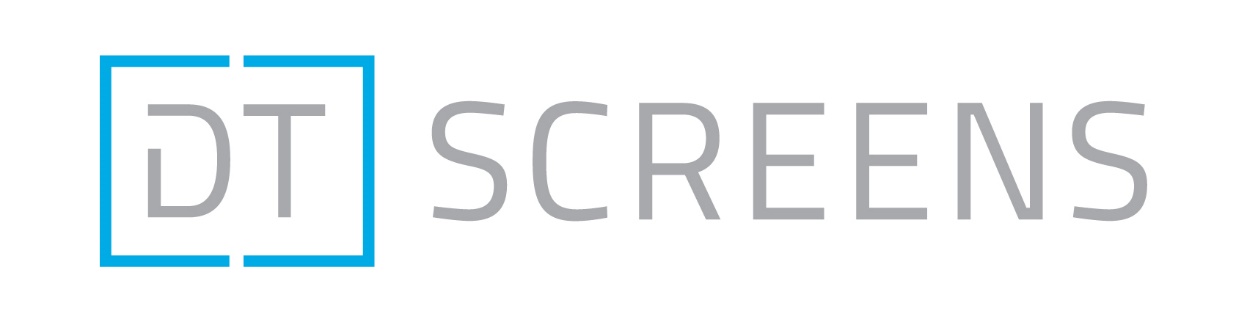 DT SCREENS IMAGE SURFACES
DT Screens offer several image surfaces to support several different applications

ACOUSTIC TRANSPARENT 
AT-Ref – 0.93 Gain white surface – The finest AT Surface for screens up to 1.8m (6ft) tall
AT-XL – 0.9 Gain white surface – High Performance AT Surface for screens up to 3m (10ft) tall
AT-XXL – 0.89 Gain white surface – High Performance AT Surface for screens up to 4.5m (15ft) tall

AMBIENT LIGHT REJECTING 
USTP – 0.75 Gain ALR surface – The finest ALR solution for ultra short throw front projection

REAR PROJECTION 
RPG – 0.7 Gain glass surface – The ideal RP surface for all applications including ultra short throw
AT Ref
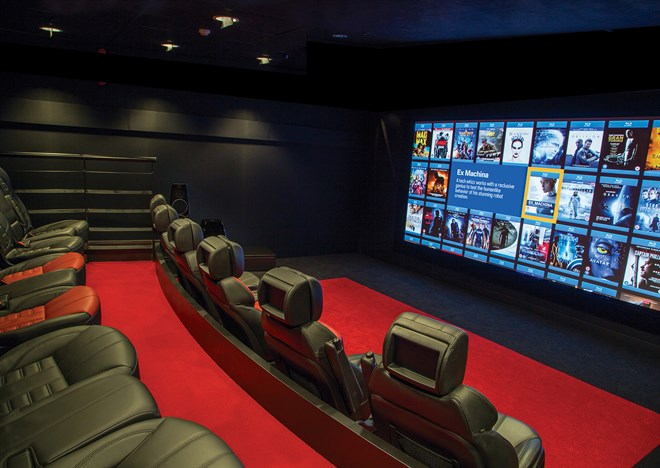 AT XL
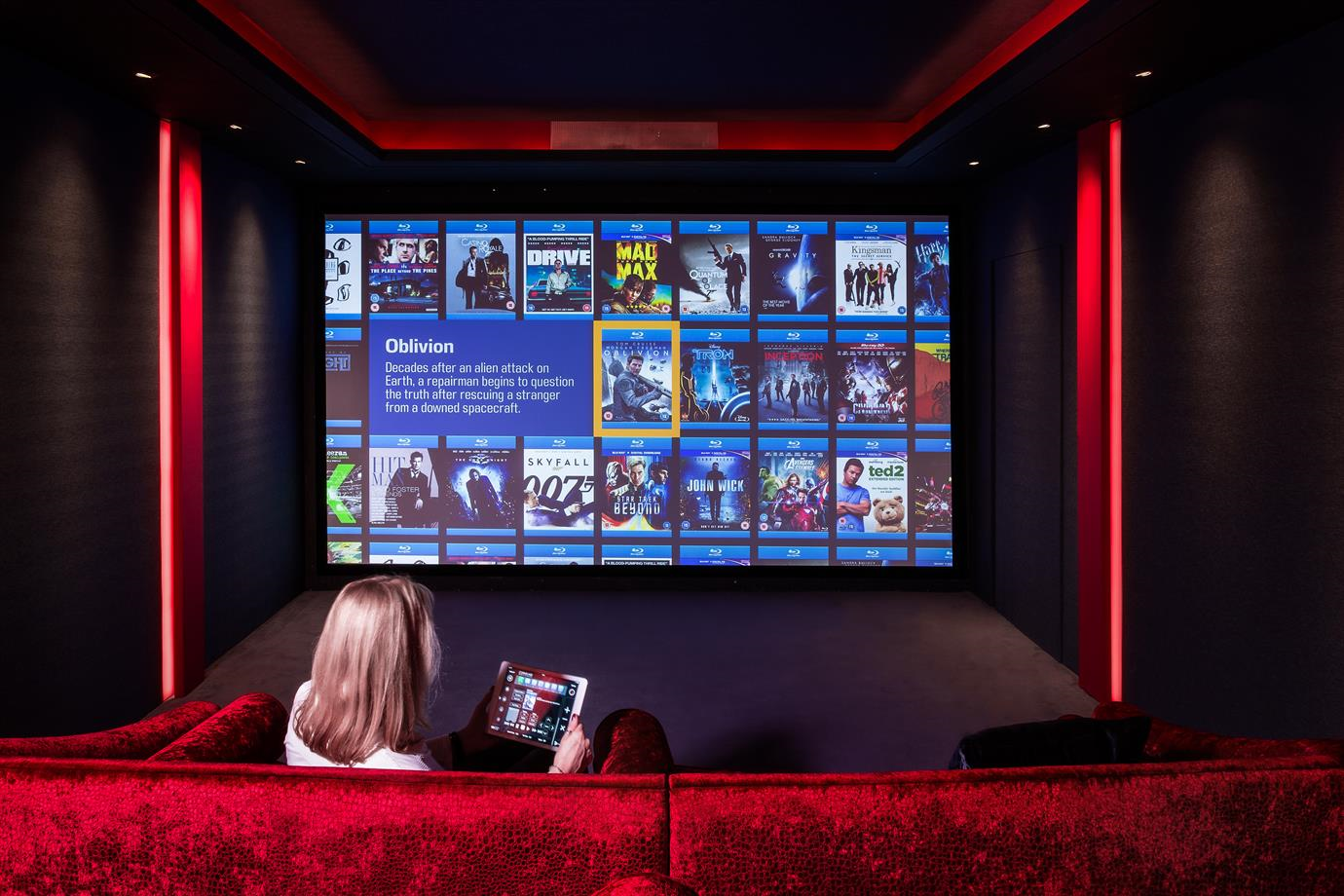 USTP
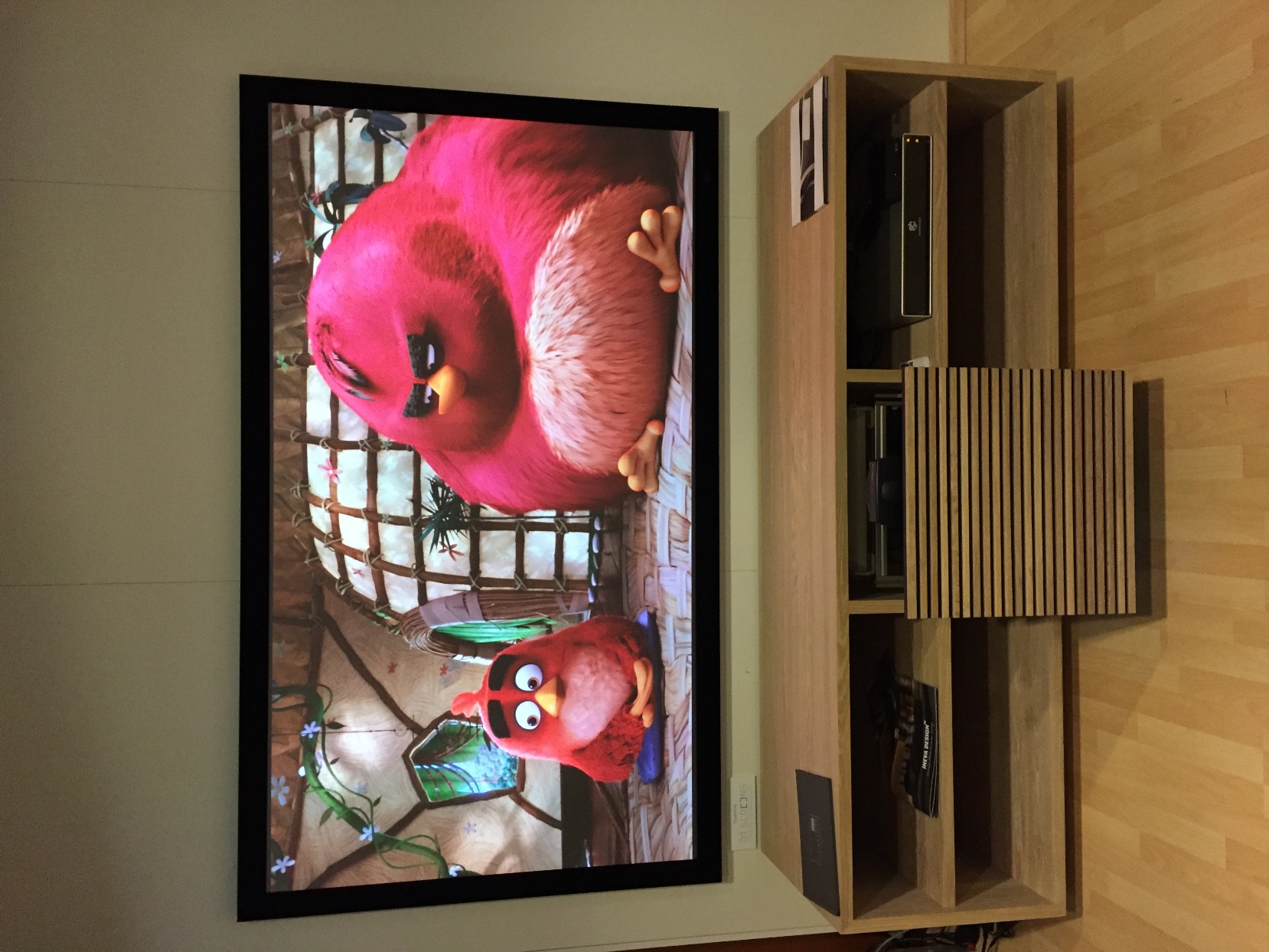 DT SCREENS MODELS
There are a simple range of screens that are designed to progress to cover almost any requirement

CONTEMPO - Micro Frame Screen

FRONTIER - Modern Velvet Frame Screen

DYNAMIC - Multiway Masking Screen
CONTEMPO
2mm (0.08”) wide front bezel
32mm (1.26”) deep

Comes as standard in Black powder coat finish

Custom frame finishes on request

Features:
Through frame mounting
Front loading image surface
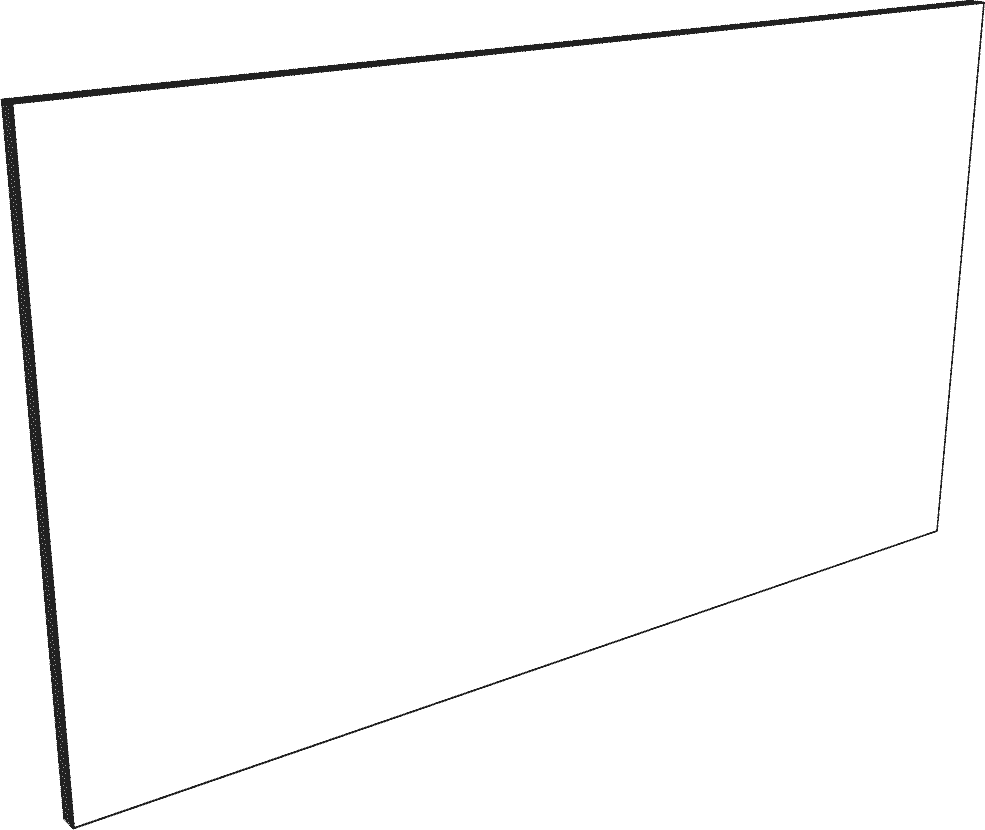 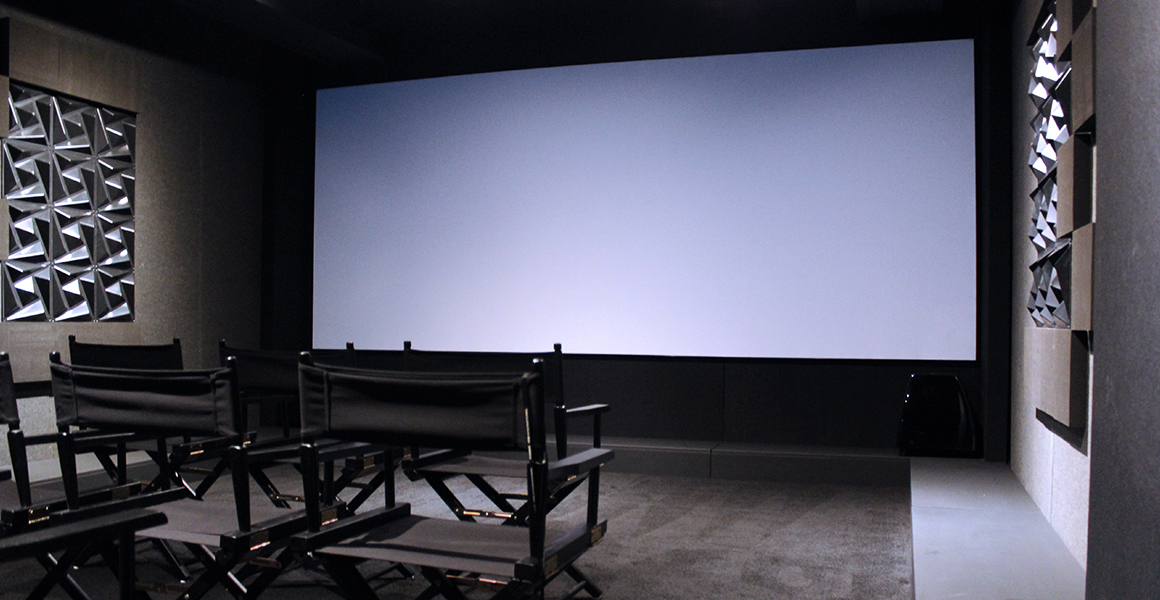 CONTEMPO
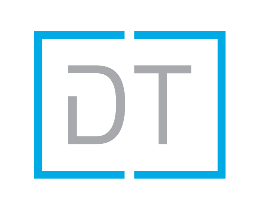 CONTEMPO
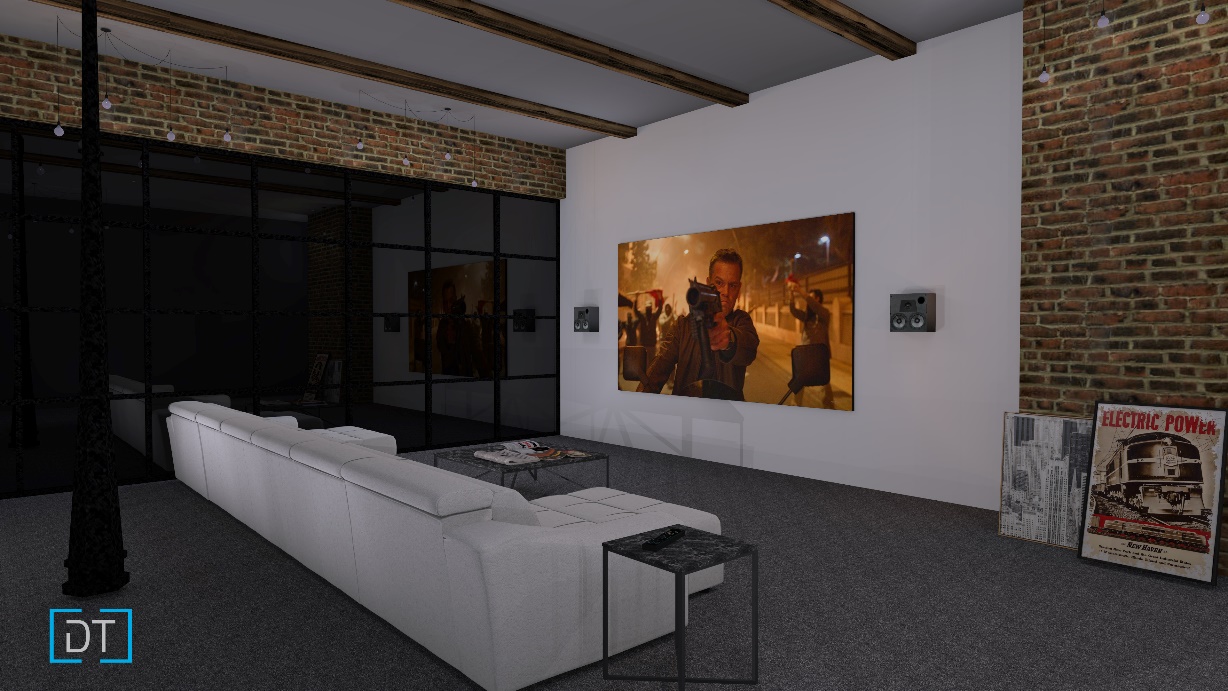 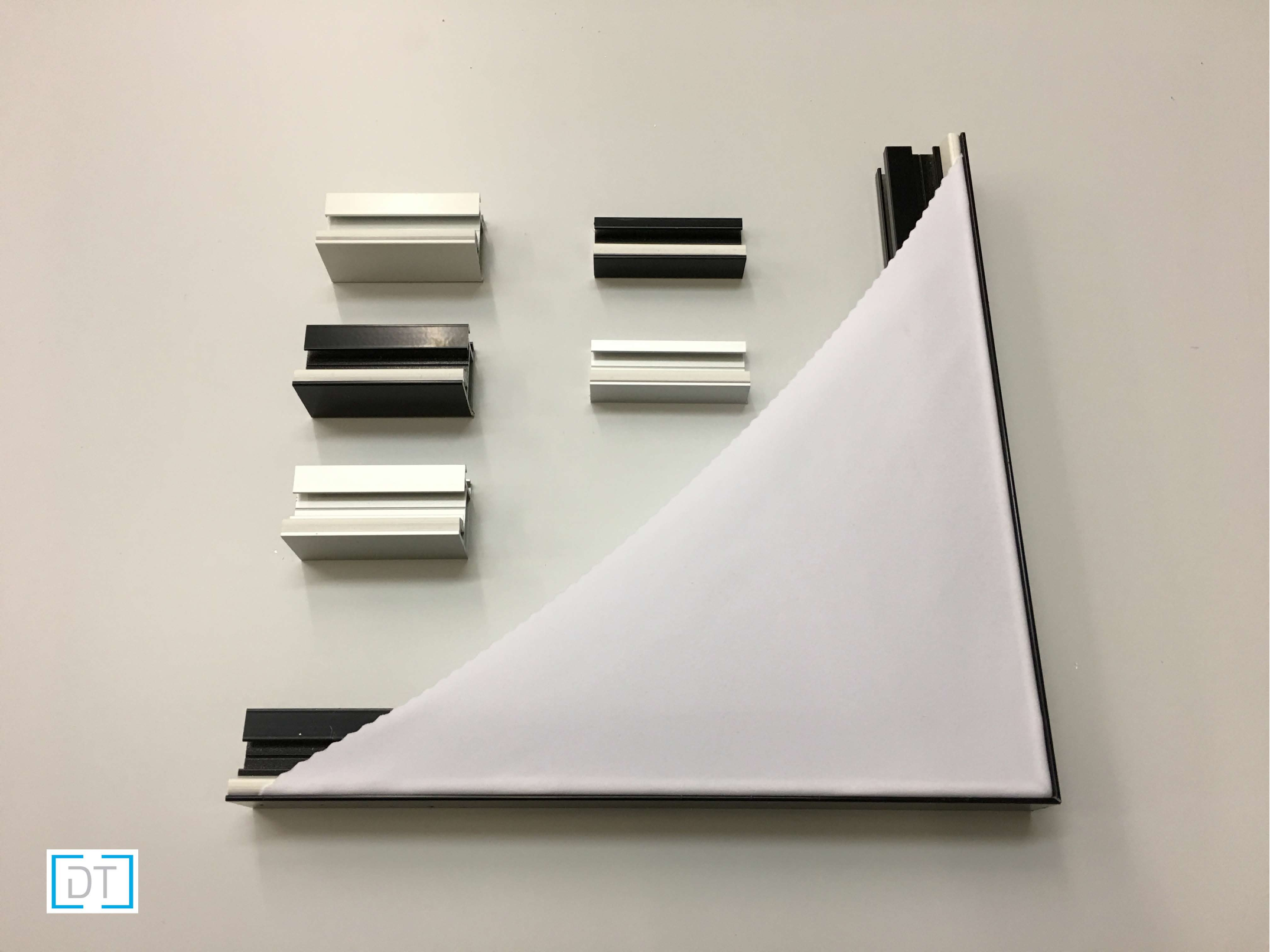 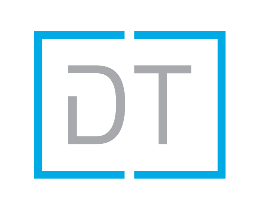 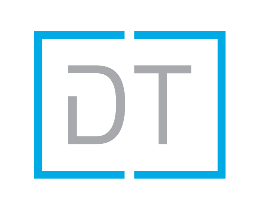 FRONTIER
69mm (2.72”) wide front bezel
36mm (1.42”) deep

Comes as standard in veBlack finish

Custom frame finishes on request

Features:
Through frame mounting
Front loading image surface
Magnetic front bezel
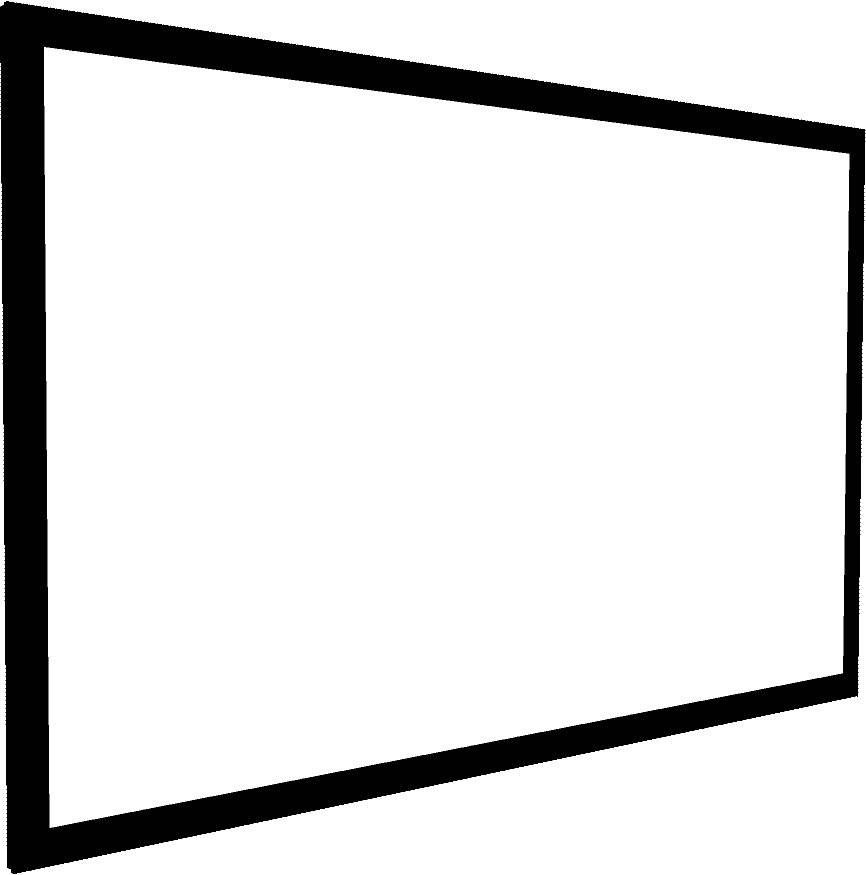 FRONTIER
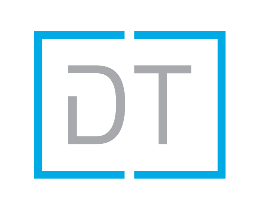 FRONTIER
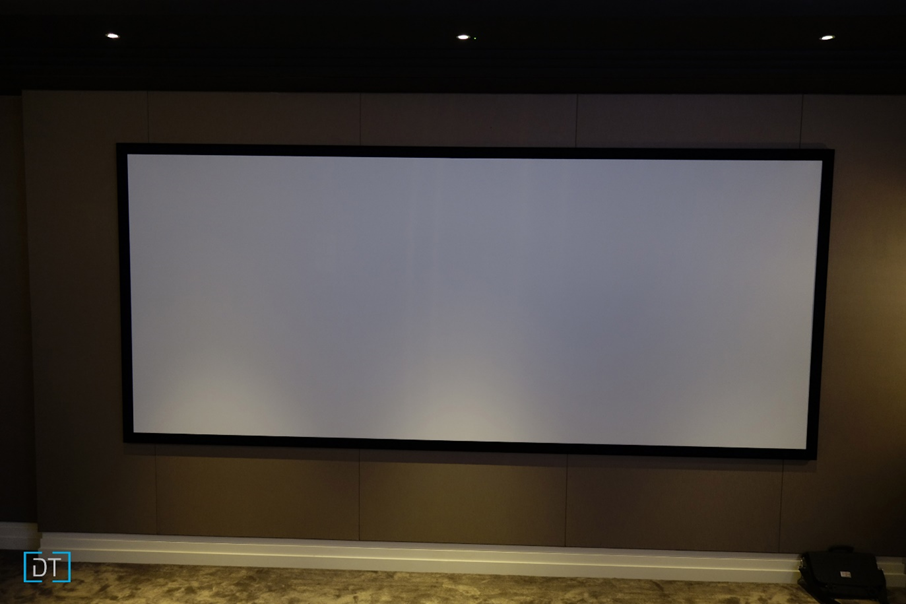 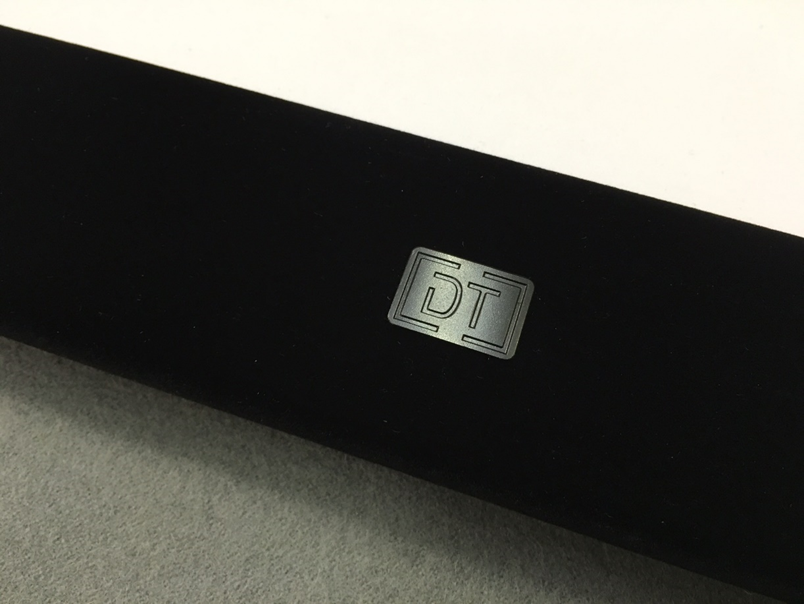 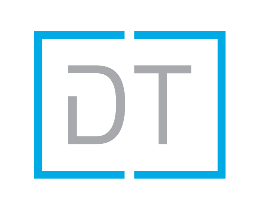 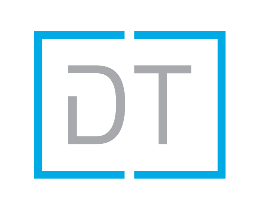 DYNAMIC
200mm (7.9”) wide front bezel
From 127mm (5”) deep

Comes as standard in veBlack finish

Custom frame finishes on request including in wall style

Multiple Masking Styles
1 way top
2 way side or top/bottom
4 way
Art Mask Option available on all versions
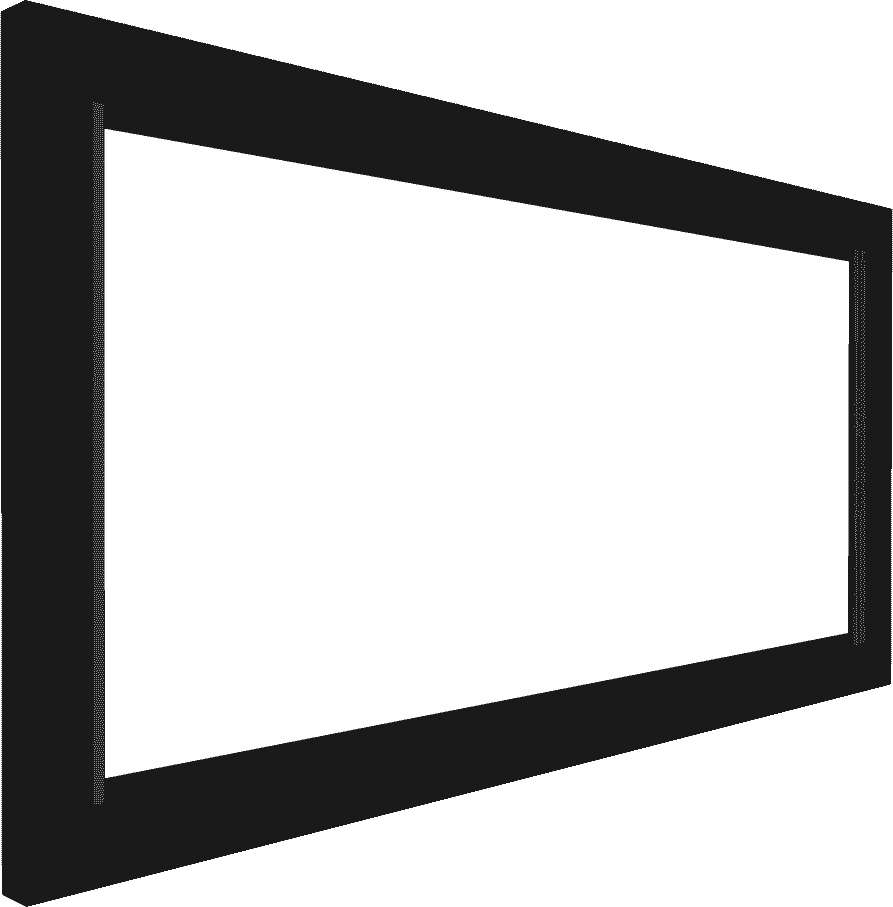 DYNAMIC
Features:
Through frame mounting
Front loading image surface
Magnetic front bezel
Whispertec Package
Whispertec Motors (<35dB)
Whispertec Bearings on rollers and masks
Whispertec Tension System on masks

Mask Position Logic!
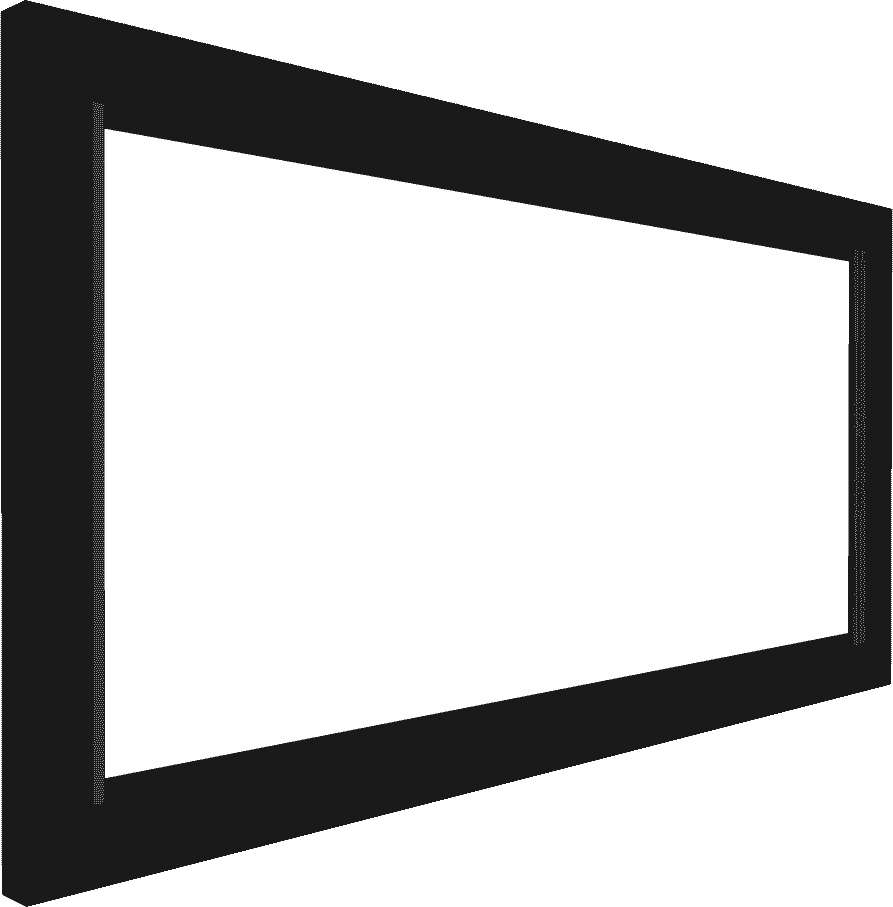 DYNAMIC
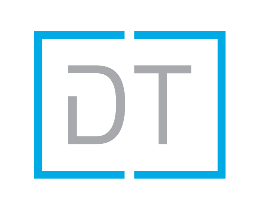 DYNAMIC
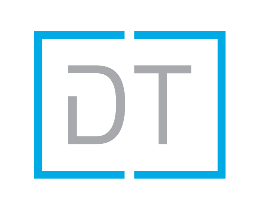 DT SCREENS 
MASK POSITION LOGIC
Mask Position Logic
Controller is programmed at factory withWidth / Height / Mask Config

Special sensors measure mask position to 1.5mm accuracy

Screen can be driven to specific aspectwithout the use of presets

Actual commands…
>ARV=G0185
>ARV=G0178
>ARV=G0237
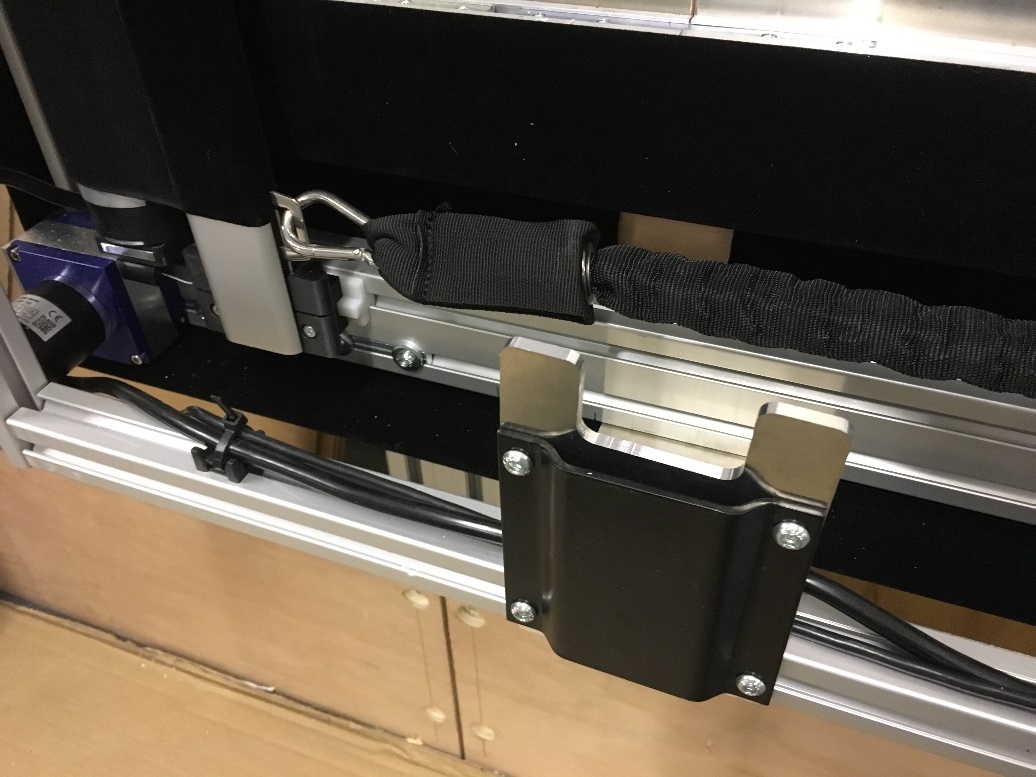 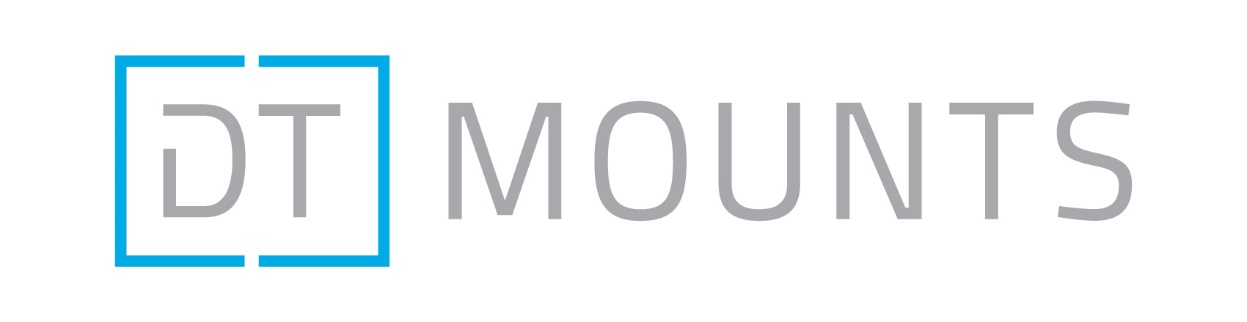 DT MOUNTS PRODUCTS
DT Mounts offers a range of mounting brackets and accessories to make it easy to incorporate projection solutions into installs.

VMM – Vertical Mirror Mount

RPM – Rear Projection Mount

USTM – Ultra Short Throw Mount

PHG – Port Hole Glass

ACM – Adjustable Ceiling Mount

MMD – Motorised Mirror Drop
VERTICAL MIRROR MOUNT
Enables vertical install of the projector

Custom made to match the projector. Simple and fast mounting and alignment.

Available in 4 styles

VMM-UP – Lens Up , Base away from screen
VMM-DWN – Lens Down, Base away from screen

VMM-RE-UP – Lens Up, Base towards screen
VMM-RE-DWN – Lens Down, Base towards screen
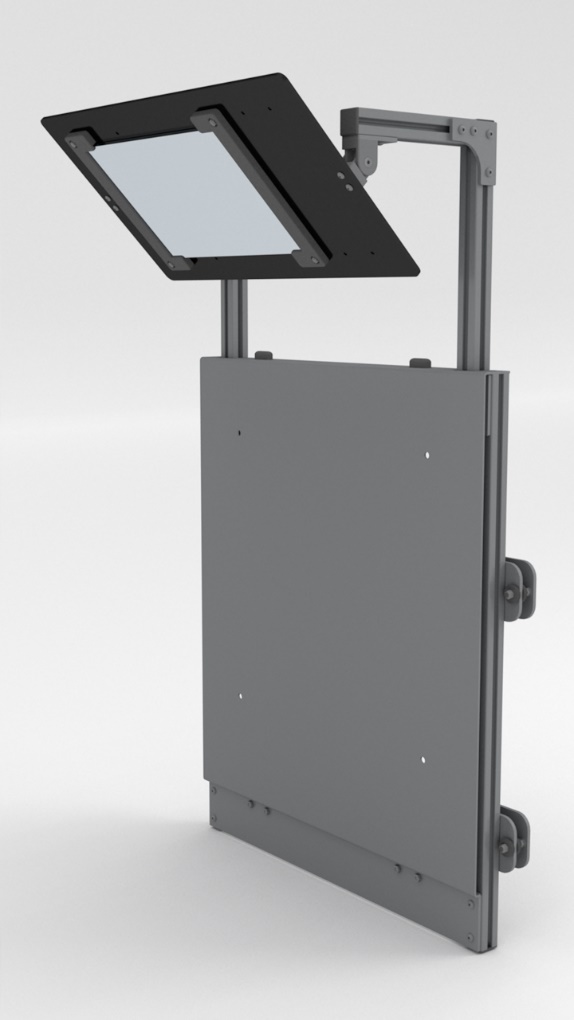 REAR PROJECTION MOUNT
Frame system for rear projection applications

Includes:
Projector Mount
Folding Mirror
Frame Support System

Compatible with Dynamic and Frontier Screens
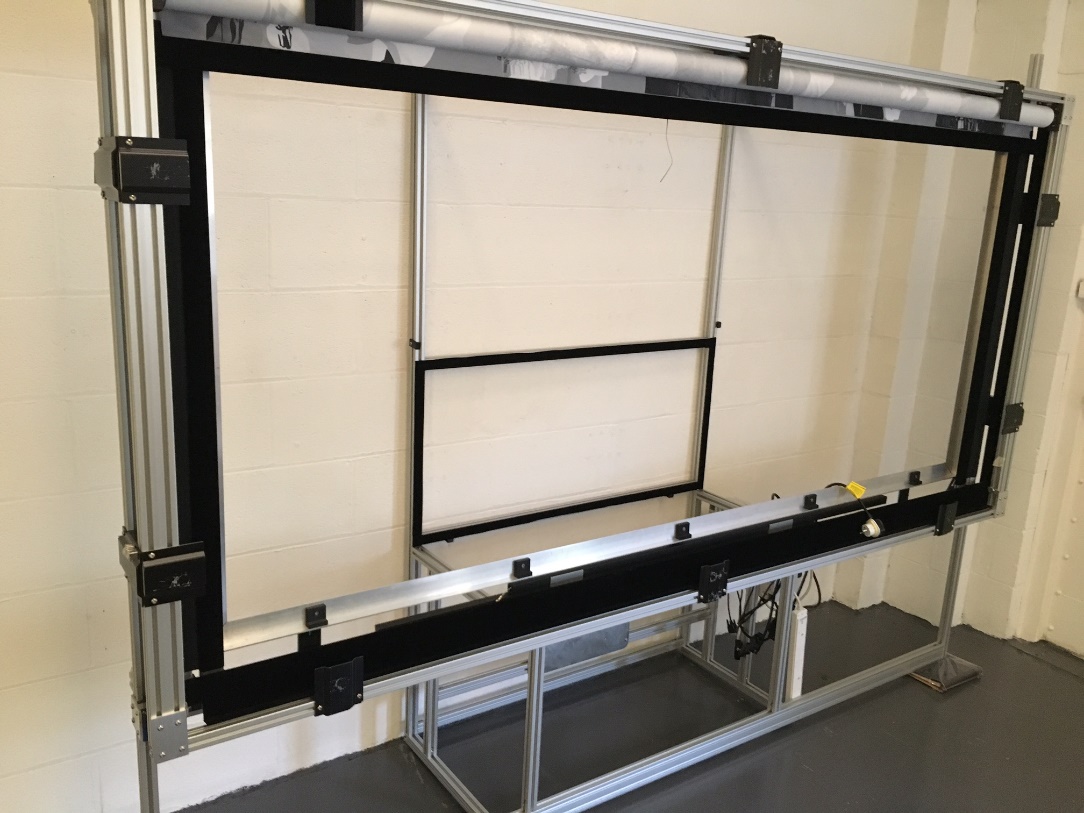 ULTRA SHORT THROW MOUNT
Motorised solution for ultra short throw front projection

Custom made to match the projector

Available in two styles

USTM-1 – Single movement solution for standard style UST projectors such as Sony, Sim2, Epson, DPI, Panasonic

USTM-2 – Dual movement solution for periscope lens style UST projectors such as Barco,
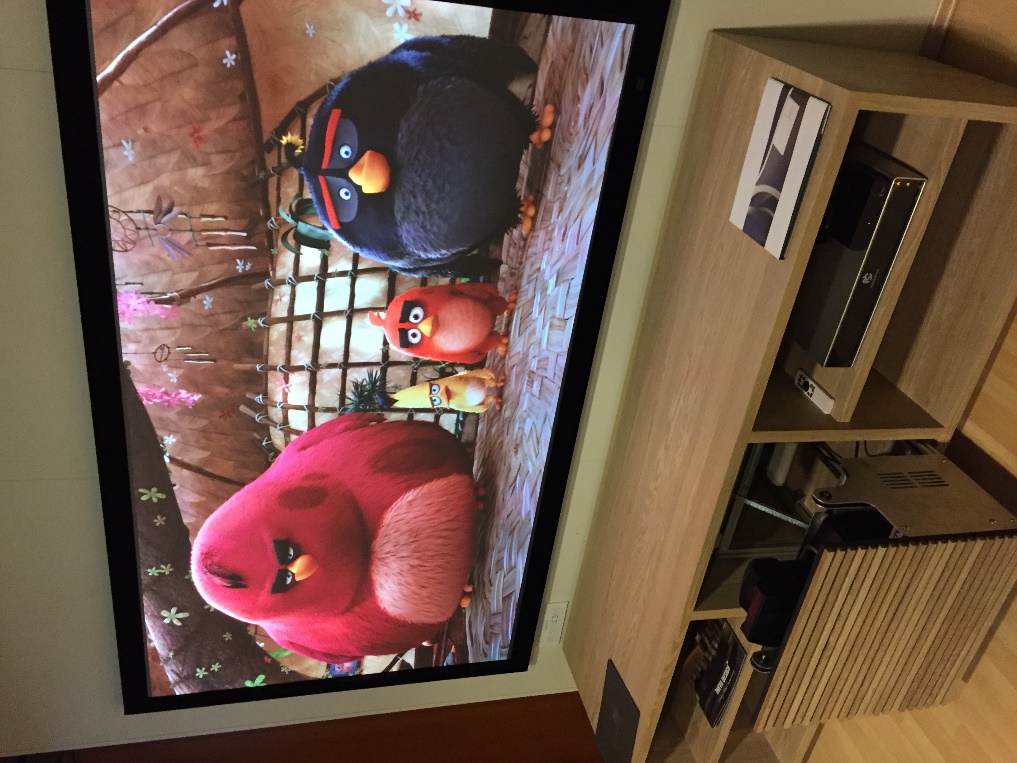 PORT HOLE GLASS
Isolation solution for projector rooms

Magnetic mounting allows quick install and easy alignment with in room finish

Comes as standard in powdercoat finish
Black
RAL Colours on request
Custom options on request

Two styles available
PHG-1 – Single Glazed Unit
PHG-2 – Double Glazed Unit
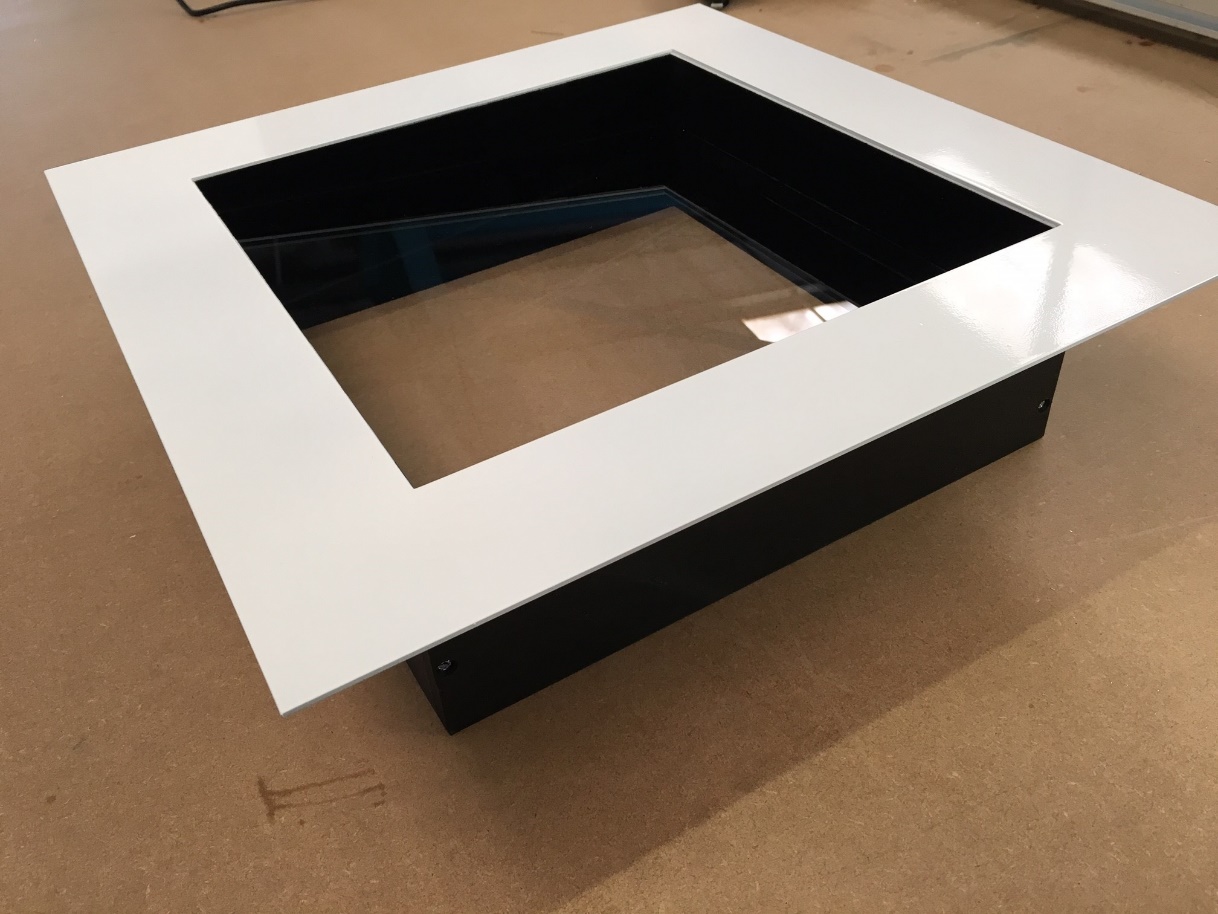 ADJUSTABLE CEILING MOUNT
Enables ceiling install of the projector

Custom made to match the projector. Simple and fast mounting and alignment.

Total depth only 55mm (2.16”)

Sandwich layer of high density foam helps to minimise vibration transfer from structure to projector
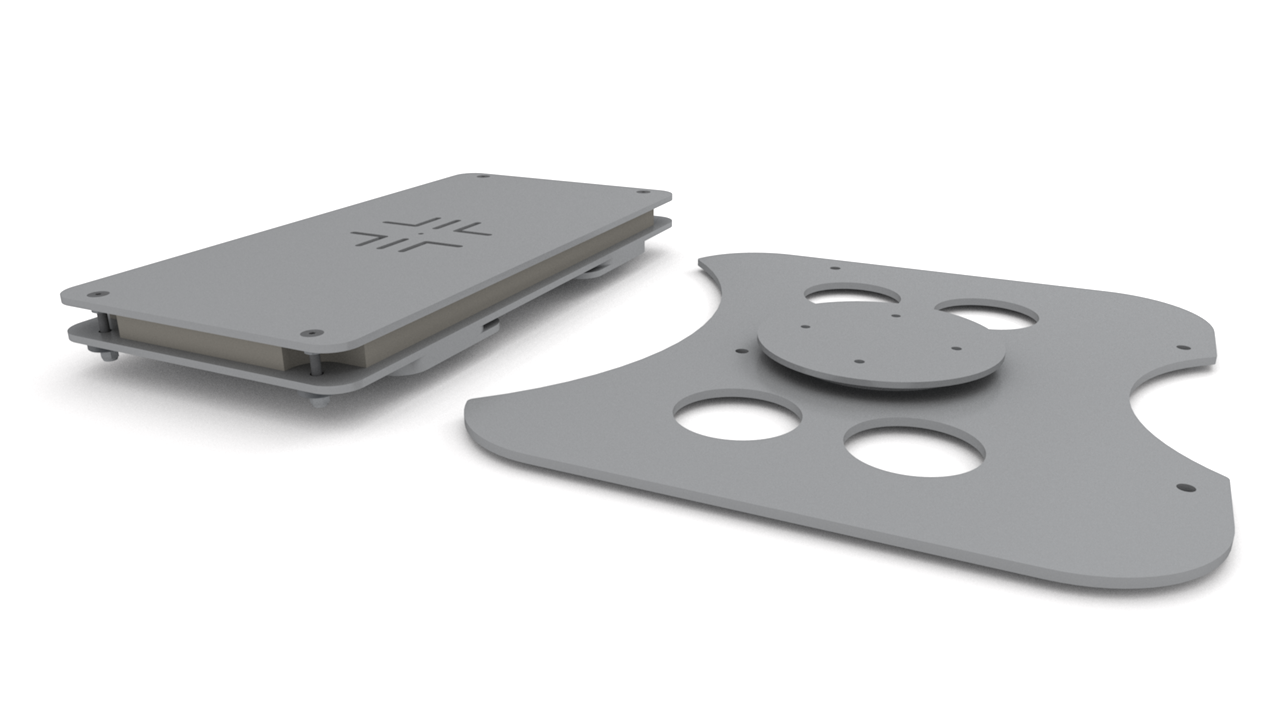 MOTORISED MIRROR DROP
Enables hidden in-ceiling install of the projector

Custom made to match the projector. Simple and fast mounting and alignment.

Three different trim options to match the required ceiling finish.

Total depth only 330mm (13”)

Moving section drops just 100mm (4”) below ceiling for minimal visual impact when in use
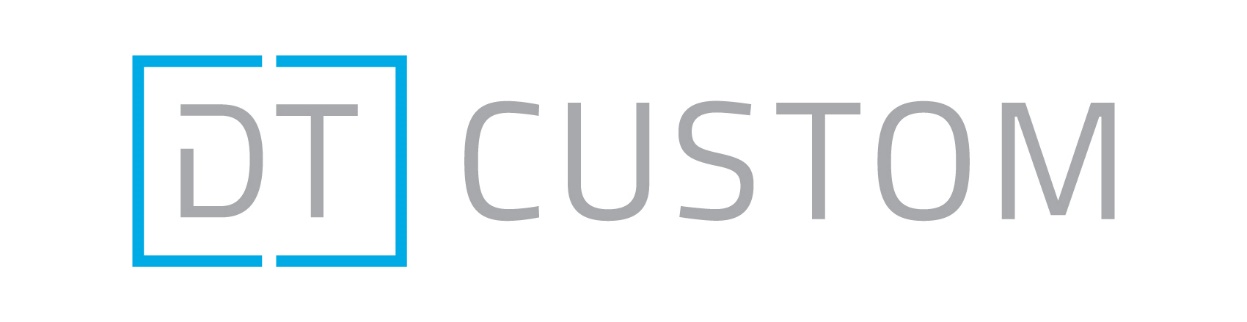 SOLUTIONS TO PROBLEMS
Display Technologies have invested in advanced production equipment and facilities

We have full CNC, 3D printing and material processing capabilities in house

We have our dedicated control platform electronics and extensive programming and electronics expertise

We have cloud based CAD and 3D tools to allow us to design and collaborate 

If you need custom solutions – and you are happy to pay for engineering – we are happy to make it happen!
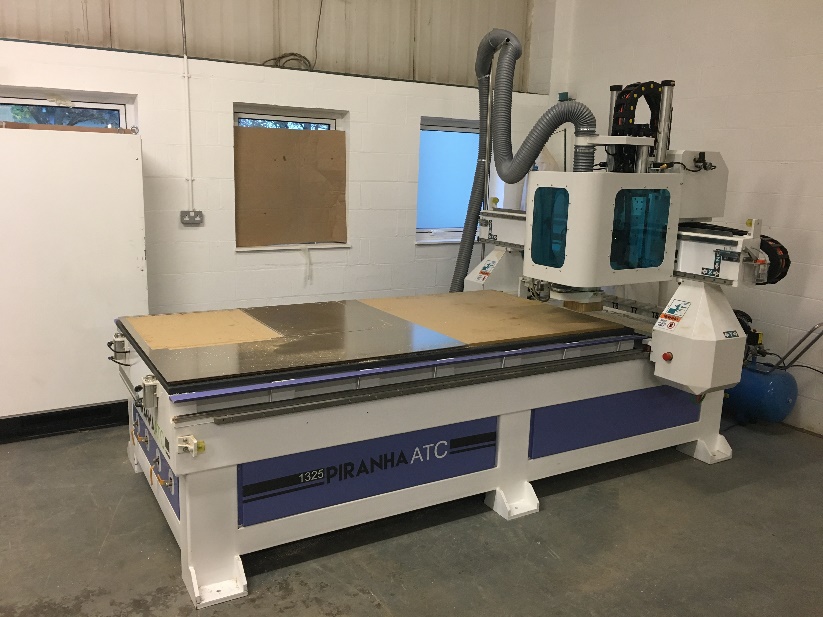 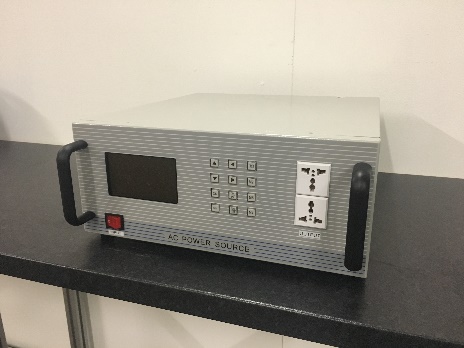 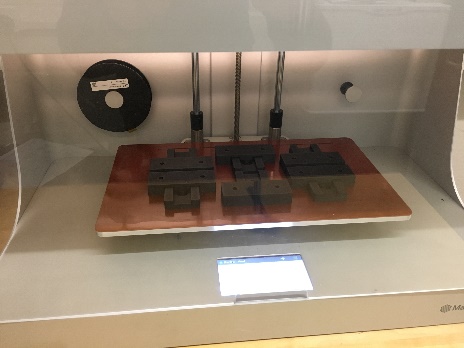